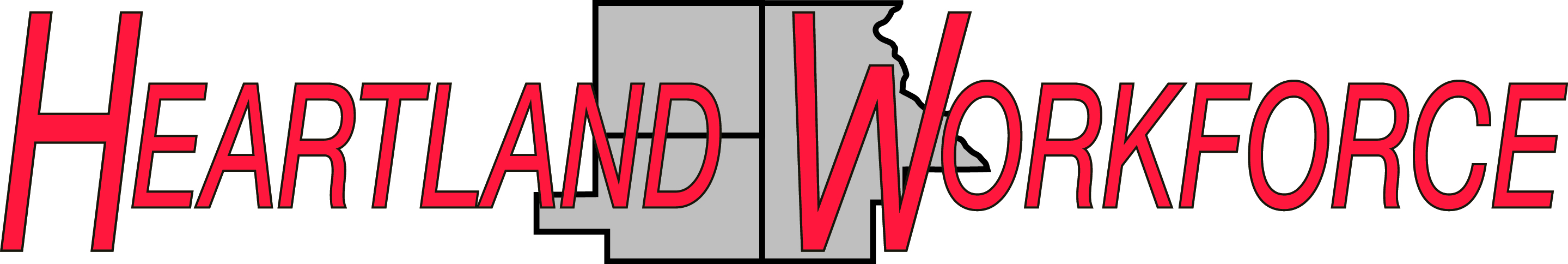 Leslie Wood
Skills Development Specialist

Region 19  (DeSoto, Hardee and Highlands Counties)
Translating TRANSFERABLE SKILLS
An equal opportunity employer/program .    Auxiliary and services available to upon request to individuals with disabilities.  All telephone  numbers may be reached through the Florida Relay System (711)
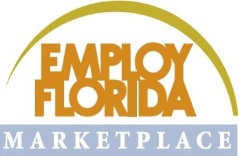 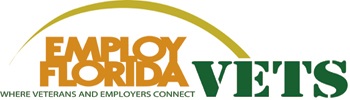 1
[Speaker Notes: How many of you are not wearing a wrist watch?
Experian Simmons Research discovered that, while Americans spent more than $5.9 billion on watches in 2006, that figure was down 17 percent when compared with five years earlier.]
AGENDA
Introduction
What are “Transferable Skills” 
A definition
Why are Transferable Skills important?
Websites  
Useful websites for helping  assess clients Transferable Skills, and  determining the required skills of the job
UPS (Unique Selling Proposition )
Understanding  what a USP is?
How to develop a UPS
Questions
2
What are TRANSFERABLE SKILLS?
A set of skills and roles that you have mastered that can be useful from one occupation or industry to another
3
Standard Transferable skill Categories
Leadership
Technical
Administrative
Customer Service
Process Improvement
Communication
Negotiation
Teamwork
Organizational
Writing
4
[Speaker Notes: Fluff 
We won’t make our mark sounding like every other skill-toting job seeker in the pack. We need powerful stories to convey our power, battle-tested and concrete, to the person who’s reading our resume.]
You are not your job title
Do you agree?
How many different “HATS” do you wear at work?
5
[Speaker Notes: One of the common terms in todays world is the different “Hats” that  you wear at work?]
Who is?
George Foreman
Olympic Boxing Gold Medalist 
Professional boxer (1969-77, 1987-97) “two-time heavyweight champion of the world”
Entrepreneur
Spokesman "lean mean fat-reducing grilling machine"
6
[Speaker Notes: Through the Years: Foreman, an Olympic boxing gold medalist and two-time heavyweight champion of the world, had what he describes as a near-death experience after his 1977 fight with Jimmy Young. After the fight, Foreman became an ordained minister at the Church of Lord Jesus Christ in Houston and also founded the George Foreman Youth Community Center. Foreman, who recently penned God Is in My Corner, has found his greatest fame and fortune as the spokesperson for Salton's George Foreman Grill. Endorsing the "lean mean fat-reducing grilling machine" has brought him more than a quarter of a billion dollars. Change to: "His lifetime earnings are more than a quarter of a billion dollars, with approximately half of that related to the "lean, mean, fat-reducing grilling machine."]
Deion Sanders
Who is?
During the 1989 season he hit a major league home run and scored a touchdown in the NFL in the same week
Won the  Super Bowl with both the 49ers and the Cowboys.
7
Who is?
Model (Lifebuoy Soap)
Stockbroker
Businesswoman
Lifestyle Guru 



A brief stint as a prison inmate
8
[Speaker Notes: Martha Steward was a teen-ager playing a housewife. 1950’s]
Martha Stewart
9
[Speaker Notes: Stewart was featured in a television commercial for Unilever soap]
arnold schwarzenegger
Who is?
Body Builder 
Mr. Universe (20) 
Bricklaying Contractor
Real Estate Investor
Restaurant Owner
Actor
Governor
10
[Speaker Notes: "I was told by agents and casting people that my body was 'too weird,' that I had a funny accent and that my name was too long. You name it, and they told me I had to change it." 
of Mr. Universe at age 20 and went on to win the Mr. Olympia contest seven times.
Business career
Schwarzenegger has also had a highly successful business career.[11][25] Following his move to the United States, Schwarzenegger became a "prolific goal setter" and would write his objectives at the start of the year on index cards, like starting a mail order business or buying a new car – and succeed in doing so.[20] By the age of 30, Schwarzenegger was a millionaire, well before his career in Hollywood. His financial independence came from a series of successful business ventures and investments.
Bricklaying business
In 1968, Schwarzenegger and fellow bodybuilder Franco Columbu started a bricklaying business. The business flourished thanks to the pair's marketing savvy and an increased demand following the 1971 San Fernando earthquake.[89][90][65] Schwarzenegger and Columbu used profits from their bricklaying venture to start a mail order business, selling bodybuilding and fitness-related equipment and instructional tapes.[6][89]
Real estate investing
Schwarzenegger rolled profits from the mail order business and his bodybuilding competition winnings into his first real estate investment venture: an apartment building he purchased for $10,000. He would later go on to invest in a number of real estate holding companies.[91][92]
Restaurant
In 1992, Schwarzenegger and his wife opened a restaurant in Santa Monica called Schatzi On Main. Schatzi literally means "little treasure," colloquial for "honey" or "darling" in German. In 1998, he sold his restaurant.[93]
Planet Hollywood investment
See also: Planet Hollywood
Schwarzenegger was a founding celebrity investor in the Planet Hollywood chain of international theme restaurants (modeled after the Hard Rock Cafe) along with Bruce Willis, Sylvester Stallone and Demi Moore. Schwarzenegger severed his financial ties with the business in early 2000.[94] Schwarzenegger said the company had not had the success he had hoped for, claiming he wanted to focus his attention on "new US global business ventures" and his movie career.[94]
Other ventures and investments
He also invested in a shopping mall in Columbus, Ohio. He has talked about some of those who have helped him over the years in business: "I couldn't have learned about business without a parade of teachers guiding me... from Milton Friedman to Donald Trump... and now, Les Wexner and Warren Buffett. I even learned a thing or two from Planet Hollywood, such as when to get out! And I did!"[18] He has significant ownership in Dimensional Fund Advisors, an investment firm.[95]]
One Hundred Years ago
At the turn of the Twentieth Century
80% of the population worked on farms
Today it’s 2%
In 1914 several countries actually rode horses into battle during World War 1
11
What is the commonality with these jobs
Lector 
Elevator Operator
Copy Boy
Pin Setter
River Driver
Iceman
Lamplighter
Milkman
Switchboard Operator
Typist in a typing Pool
Type Setter
Telegraph operator
12
[Speaker Notes: Lector  Read the newspapers  aloud to the employees in the  Cigar Industry in Tampa Ybor City
Elevator Operator
Copy boy  shuttle paper from desk to desk
Pin setter
River Driver Float lumber down river to sawmills
Iceman
Lamplighter
Milkman    in 1963   the Department of agriculture said almost 30% of Consumers had milk delivered
Switchboard Operator  Still routing long distance calls through switchboards in 1980’s
Typist in a typing Pool
Type Setter
Telegraph operator]
the workforce is undergoing change
Due to the changes in technology and economics, jobs that once were prevalent may no longer exist

The job seeker’s options have changed, and in some cases they have better opportunities
13
Jobs and Industries becoming Obsolete
The demand for new types of skills moves a lot more quickly than workers
Travel Agents
Toll collectors
Post Office Workers
Checkout Clerk
Video Store Attendants
Newspapers
Magazines
Information 411
Photo Processors
14
[Speaker Notes: Textile, Apparel, and Furnishings Workers
Word Processors and Data Entry Typists
News Analysts, Reporters, and Correspondents
Computer Operators
Farmers and Ranchers]
Transferable skills
Key component in finding a position outside of the work genres

If one’s previous job is no longer available, choices become limited
15
The displaced worker
What are the Displaced Worker’s choices?
They can leave the area to find the same type of work elsewhere
They can use existing skills to work at new trades
They can acquire new skills
16
What is The least expensive, least disruptive and fastest method for the displaced worker?
Use their existing (transferable) skills in a new trade
17
[Speaker Notes: Some jobs don’t disappear, but morph into other jobs, which may be better jobs]
Transferable Skills
Determining:
What skills the jobseeker possess
What skills does the new career requires
Matching these transferable skills with the new career
18
[Speaker Notes: Important components for helping the job seeker find a new career direction]
How can you assist them in determining the new trades they should be pursuing
The knowledge of the skills the job seekers already possess (Assessment)
Determining the skills required for the new position (Research)
19
Assessments
How can you and the  job seeker determine their strengths, and align them with other opportunities outside their experience?
20
Tools of the Trade
Employ  Florida Marketplace (EFM)
Career One Stop  
O*NET
myskillsmyfuture
Careerscope 
Self Assessment Worksheet
21
[Speaker Notes: EMF has  Career Services and Labor Market SErvices

Plan and arrange events and activities 
•Delegate responsibility 
•Motivate others 
•Attend to visual detail 
•Assess and evaluate my own work 
•Assess and evaluate others' work 
•Deal with obstacles and crises 
•Multi-task 
•Present written material 
•Present material orally 
•Manage time 
•Repair equipment or machinery 
•Keep records 
•Handle complaints 
•Coordinate fundraising activities 
•Coach 
•Research 
•Build or construct 
•Design buildings, furniture, etc. 
•Manage finances 
•Speak a foreign language (specify language) 
•Use sign language 
•Utilize computer software (specify programs) 
•Train or teach others 
•Identify and manage ethical issues]
assessments
CareerOneStop
22
[Speaker Notes: http://www.careeronestop.org/
CareerOneStop is sponsored by the U. S. Department of Labor, Employment and Training Administration]
Career one stop Assessments
•The Skills Profiler identifies skills and matches them to jobs. 
•O*NET's Ability Profiler matches strengths with occupations. 
•O*NET's Interest Profiler identifies broad interest areas. 
•O*NET's Work Importance Locator identifies job features that are important to you
•Employability Checkup provides a snapshot of your employability
Career Resource Library
•Assessment Resources
23
O*Net
http://online.onetcenter.org
O*NET OnLine is created for the U.S. Department of Labor
O*NET OnLine has detailed descriptions of the world of work for use by job seekers, workforce development and HR professionals, students, researchers
24
[Speaker Notes: http://www.onetonline.org/
O*NET OnLine is created for the U.S. Department of Labor,Employment & Training Administration,by the National Center for O*NET Development.]
O*Net
Browse groups of similar occupations to explore careers. Choose from industry, various fields of work, science area, etc.

Focus on occupations that use a specific tool or software 
Explore occupations that need your skills
25
O*NET
26
[Speaker Notes: http://www.onetonline.org/
O*NET OnLine is created for the U.S. Department of Labor,Employment & Training Administration,by the National Center for O*NET Development.]
Homemaker
O*NET
39-9021.00 Personal Care Aides
Sample of reported job titles: Certified Nursing Assistant (CNA), Home Health Aide (HHA), Home Care Aide, Caregiver, Personal Care Aide, Personal Care Attendant (PCA), Personal Care Assistant (PCA), Companion, Care Provider, Homemaker
27
[Speaker Notes: Do you have clients who were perhaps married with children, never graduated from high school.
Now at 35 are entering the job market for the first time?
What are their skills.]
Homemaker (from O*net)
Skills
Administer bedside or personal care, such as ambulation or personal hygiene assistance.
Prepare and maintain records of client progress and services performed, reporting changes in client condition to manager or supervisor.
Perform housekeeping duties, such as cooking, cleaning, washing clothes or dishes, or running errands.
Care for individuals or families during periods of incapacitation, family disruption, or convalescence, providing companionship, personal care, or help in adjusting to new lifestyles.
Perform healthcare-related tasks, such as monitoring vital signs and medication, under the direction of registered nurses or physiotherapists.
Plan, shop for, or prepare nutritious meals or assist families in planning, shopping for, or preparing nutritious meals.
Transport clients to locations outside the home, such as to physicians' offices or on outings, using a motor vehicle.
Instruct or advise clients on issues such as household cleanliness, utilities, hygiene, nutrition, or infant care.
Participate in case reviews, consulting with the team caring for the client, to evaluate the client's needs and plan for continuing services.
Train family members to provide bedside care.
28
[Speaker Notes: Tasks  |  Tools & Technology  |  Knowledge  |  Skills  |  Abilities  |  Work Activities  |  Work Context  |  Job Zone  |  Education  |  Interests  |  Work Styles  |  Work Values  |  Related Occupations  |  Wages & Employment  |  Additional Information 

Skills
Service Orientation — Actively looking for ways to help people. 
Active Listening — Giving full attention to what other people are saying, taking time to understand the points being made, asking questions as appropriate, and not interrupting at inappropriate times. 
Social Perceptiveness — Being aware of others' reactions and understanding why they react as they do. 
Critical Thinking — Using logic and reasoning to identify the strengths and weaknesses of alternative solutions, conclusions or approaches to problems. 
Speaking — Talking to others to convey information effectively. 
Monitoring — Monitoring/Assessing performance of yourself, other individuals, or organizations to make improvements or take corrective action. 
Complex Problem Solving — Identifying complex problems and reviewing related information to develop and evaluate options and implement solutions. 
Coordination — Adjusting actions in relation to others' actions. 
Judgment and Decision Making — Considering the relative costs and benefits of potential actions to choose the]
29
Before 			     &   aFTER
[Speaker Notes: 16 years a commercial plumber.  
Before is from a local  staffing agency
After is mine using O*NET. And questioning.]
Analyze themselves
31
Analyze themselves
32
Analyze themselves
33
Would you agree?
A Résumé is a sales brochure
The goal with the Résumé is to obtain an interview
34
The Résumé is a sales brochure?
A "sales" document that clearly and succinctly communicates ones professional skills, qualifications, knowledge, success , achievements and industry expertise 
It demonstrates the value one brings to a prospective employer
35
The Résumé is a sales brochure?
A "sales" document that clearly and succinctly communicates ones professional skills, qualifications, knowledge, success , achievements and industry expertise 
It demonstrates the value one brings to a prospective employer
36
Translating Transferable Skills
What is the message the résumé is imparting?  
Why should they hire this person above everyone else?
 What makes one so different from the next candidate? 
What value is the employer is going to receive when employing this person?
37
[Speaker Notes: When you are prospecting employers, what is the message you are imparting?  Why should they hire you above everyone else?  What makes you so different from the next candidate? What value are they going to receive when employing you?  These are powerful questions to ponder and your answers could very well complete your USP and give you a competitive edge over your competition.]
UNIQUE  Selling  PROPOSITION
Definition: 
The factor or consideration presented by a seller as the reason that one product or service is different from and better than that of the competition
[Speaker Notes: Motivates your customers to buy from you
Is substantially different from your competitors’ USP
Is beneficial to your customers
Provides value to your customers]
Highlight THE USP
In the words of business guru Tom Peters, “Your product or service is not differentiated until the customer understands the difference”
39
[Speaker Notes: Have a distinct name and graphic identity.2. Take something ordinary and make it a unique product offering.3. Pick a passion.4. Go against the grain. Turn a tradition on its head and create a strong point of difference.5. Connect to a psycho niche.6. Make small things important.7. Leverage something from your history.8. Combine things are not usually combined.9. Make ingredients important.10. Tap a new sense.]
Highlight THE USP
Automobile known for Safety 
Cavity Prevention
Long Lasting Batteries
Pizza with better ingredients
Taste Great, Less Filling
Ultimate Driving Machine
Melts in your Mouth, Not in your Hand
VOLVO
CREST
ENERGIZER
PAPA JOHN’S
MILLER LITE
BMW
M&M’S
40
[Speaker Notes: Volvo = safety • Crest = cavity prevention• Energizer batteries = long lasting• Papa John’s = better ingredients• Cousins Subs = better bread• Miller Lite = tastes great, less filling• Domino’s Pizza = 30-minute delivery or its free• BMW = ultimate driving machine• M&Ms = melt in your mouth, not in your hand

Tastes Great, Less Filling, and Melts in your mouth, not in your hand.]
Highlight THE USP
Automobile known for Safety 
Cavity Prevention
Long Lasting Batteries
Pizza with better ingredients
Taste Great, Less Filling
Ultimate Driving Machine
Melts in your Mouth, Not in your Hand
41
[Speaker Notes: Volvo = safety • Crest = cavity prevention• Energizer batteries = long lasting• Papa John’s = better ingredients• Cousins Subs = better bread• Miller Lite = tastes great, less filling• Domino’s Pizza = 30-minute delivery or its free• BMW = ultimate driving machine• M&Ms = melt in your mouth, not in your hand

Tastes Great, Less Filling, and Melts in your mouth, not in your hand.
This statement not only had Features, but includes benefits]
Develop the unique selling proposition
A personal branding statement, the USP pr  ovides the first impression of who the applicant is and what the applicant offers a potential employer
This is also how the applicant describes themselves in any networking meeting
42
The Branding Statement:
A Branding Statement is a crystal clear, very concise single line statement that instantly tells the reader:
What job is the applicant applying for?
What very specific business problem does the applicant solve better than anyone else?
43
THE Branding Statement
Should instantly clarify the first impression the applicant wants to build with the reader. It should grab their attention, and encourage further reading.
Value Statements 
The bullet points within the applicant work experience are the features and BENEFITS that provide proof of their branding statement, and demonstrate that the applicant meets the hiring manager’s needs.
44
[Speaker Notes: Most of your competitors will create bullet points that list their responsibilities.
However, you can differentiate yourself by creating bullets that feature your accomplishments. Effective bullets pass the reader’s “so what?” test, by showing how each bullet has created shareholder value (generated revenue, cut costs, increased profits).

Features are good, Benefits are better]
Features and Benefits
“People don’t want to buy a quarter-inch drill, they want a quarter-inch hole”
Job Duties are important (Features)
Success, Achievements and Responsibilities are more important (Benefits)
45
[Speaker Notes: The Oft-Confused Features And Benefits


http://michelfortin.com/the-oft-confused-features-and-benefits/]
Features and Benefits
Taste Great (feature)
Less Filling (Benefit)

Melts in your Mouth (feature) 
Not in your Hand (Benefit)
46
[Speaker Notes: Sales 101
Features  AND  Benefits]
Highlight the applicant’s USP
Be specific 
Lead with the applicant’s strongest benefit 
Put a monetary value on the benefit
47
[Speaker Notes: The key is that you must lead with your strongest benefit to the employer. Be specific and don't wander about with some laundry list of skills or talents. Be sure to put a monetary value on your work if at all possible and be ready with details when you're called upon. Give an estimated value to the $$ you've either helped to make or save for your employer.]
Applicant UNIQUE  Selling  PROPOSITION self-Assessment Tool
48
[Speaker Notes: Motivates your customers to buy from you
Is substantially different from your competitors’ USP
Is beneficial to your customers
Provides value to your customers
 

Determine Your Unique Selling Proposition
Employers want to know what you can do for them, and how you are different from other applicants.  Asking yourself the right questions is critical in determining what you can offer potential employers and how you can differentiate yourself from the masses.  Sometimes you need to get a little creative.  
 
See below for questions to help drive your thinking in order to better market yourself and maximize your individual positioning.
 
Have you acquired skills in other disciplines that provide a different perspective from those within your field?  
Example(s):  Working in product development, then transitioning to a marketing role allows you to better integrate the product development cycle with critical marketing deadlines when launching new initiatives. 
 
What examples can you site where you displayed creative thinking in past or current professional scenarios?  
Example(s):  Promoting your product via social media by posting a ‘how to’ video on your company’s Facebook page (or in previous years, on your company website, as social media is a relatively new tool for corporations); OR, developing a new process (or modifying an existing one) within your department that increased efficiency or profits, or promoted greater internal communications, thereby decreasing departmental silos.
 
What can you do to acquire new skills and competencies to strengthen your brand?  
Example(s):  Watch online video tutorials on select topics to remain current in your field of expertise; OR, sign up for free webinars in your field for valuable tips and techniques; OR, follow relevant articles and blogs related to your discipline or industry.        
 
How can you combine interests and hobbies with your professional persona to offer valuable and unique insights?  
Example(s):  As a marathon runner you leverage your strategy in preparing for marathons to your position at work – specifically, keeping a eye on the big picture, incorporating milestones, tracking progress, and meeting deadlines.
 
What skill(s) do you bring to the table that no one else brings?  
Example(s):  Your studies in psychology have enhanced your ability in product sales, by developing very keen skills in ‘reading’ your customer and better engaging them; OR, coaching a little league team gave you practical experience in motivating others to succeed.]
Applicant UNIQUE  Selling  PROPOSITION self-Assessment Tool
49
[Speaker Notes: Motivates your customers to buy from you
Is substantially different from your competitors’ USP
Is beneficial to your customers
Provides value to your customers]
UPS
1.  Who you are 
2.  Your biggest strength
3.  The biggest benefit that you bring to the employer
Use the USP on the Résumé and during the interview
50
[Speaker Notes: 1.Each advertisement must make a proposition to the consumer. Not just words, not just product puffery, not just show-window advertising. Each advertisement must say to each reader: "Buy this product, and you will get this specific benefit.“

2.The proposition must be one that the competition either cannot, or does not, offer. It must be unique—either a uniqueness of the brand or a claim not otherwise made in that particular field of advertising.

3.The proposition must be so strong that it can move the mass millions, i.e., pull over new customers to your product.



1.	Each advertisement must make a proposition to the consumer. Not just words, not just product puffery, not just show-window advertising. Each advertisement must say to each reader: "Buy this product, and you will get this specific benefit."
2.	The proposition must be one that the competition either cannot, or does not, offer. It must be unique—either a uniqueness of the brand or a claim not otherwise made in that particular field of advertising.
3.	The proposition must be so strong that it can move the mass millions, i.e., pull over new customers to your product.]
For the greatest impact
The benefit should be something quantifiable
The very best measurement is dollars
51
Here is an example of a USP
"Hands-on operations manager with strong people and team-building skills who has helped produce revenues of $2.8 million with a 22 percent margin for my previous employer"
52
[Speaker Notes: This simple sentence covers all three elements listed above and ends with a desirable benefit that most any employer would love to have.]
Skills are just a commodity
How is one an asset to a company's balance sheet?
Including several specific achievements
Separate themselves from competitors
53
Skills are just a commodity
How is one an asset to a company's balance sheet?" 
Including several specific achievements
Separate themselves from competitors
54
achievements
“Job Title” is “Job Description”
More than a “Job Title” 
Focus on the result, the value, the benefit to the employer
55
achievement
Put it in terms of dollars 
 Using a percentage such as, “Increased sales territory by 17%”
A number such as, “Trained over 1000 new-hires in a six year span”
Developed front desk filing system that increased efficiency by 25%
56
achievement
Concise list of five to seven high-quality achievements that are return-on-investment-oriented and that resulted from something one actually did
57
In a recent Linkedin poll, over 80% of hiring managers stated that they read resumes first
 
The majority of candidates use a cover letter to demonstrate why they are perfect for a position
58
[Speaker Notes: I am a big proponent of a well written cover letter.]
What Questions do you have for me?